The Skeletal System
Support Systems
Unit 2
The Basic Functions of the Skeletal System
Hematopoiesis
The process of producing blood cells in the red bone marrow
Structure/Support
Provides a rigid framework that supports the soft tissues of the body and maintains the body’s shape
Functions cont.
Movement Facilitation
Bones serve as levers to convert muscular contraction to movement
Serves as a point of attachment for ligaments, tendons, and muscles
Mineral Storage
Bones store calcium in bone matrix
Bones of the Cranium
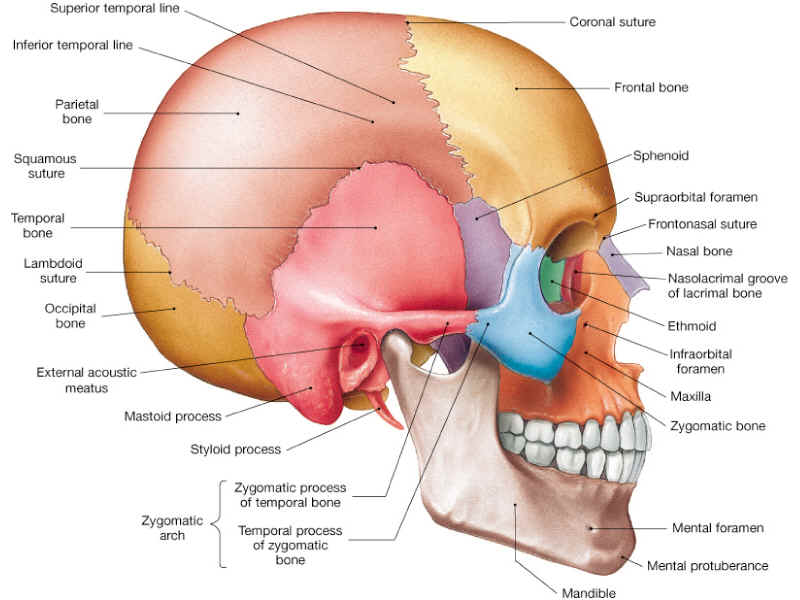 Bones of the Cranium
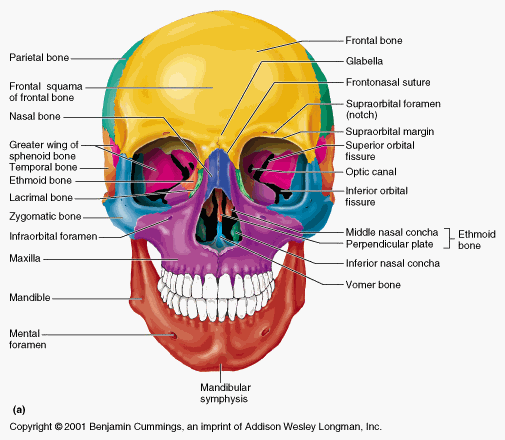 Bones of the Cranium
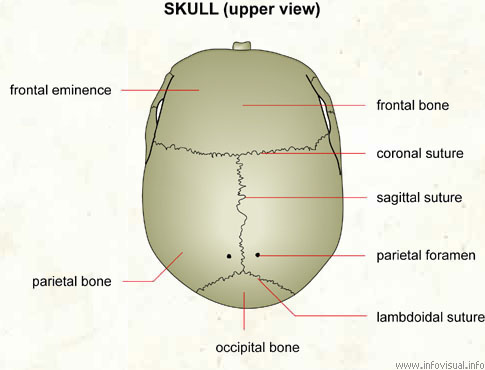 The Vertebral Column
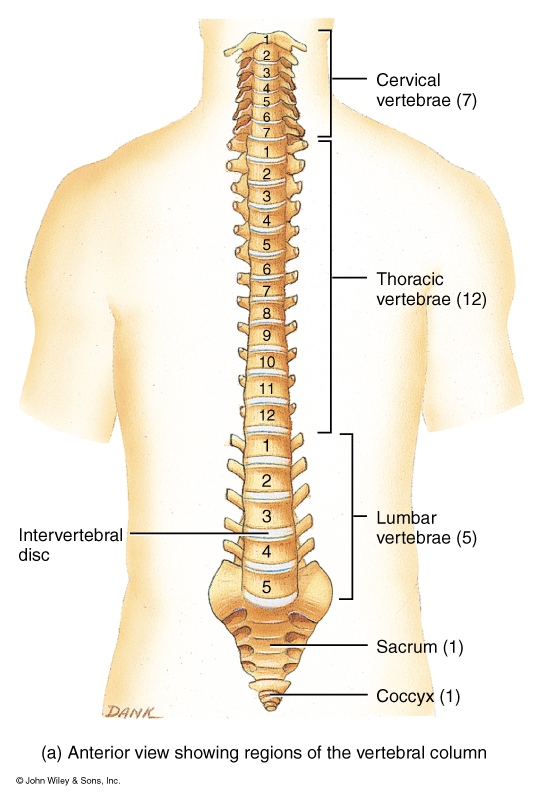 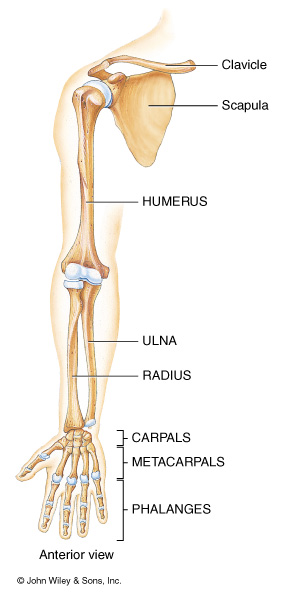 Bones of the Upper Extremities
Bones of the Pelvis
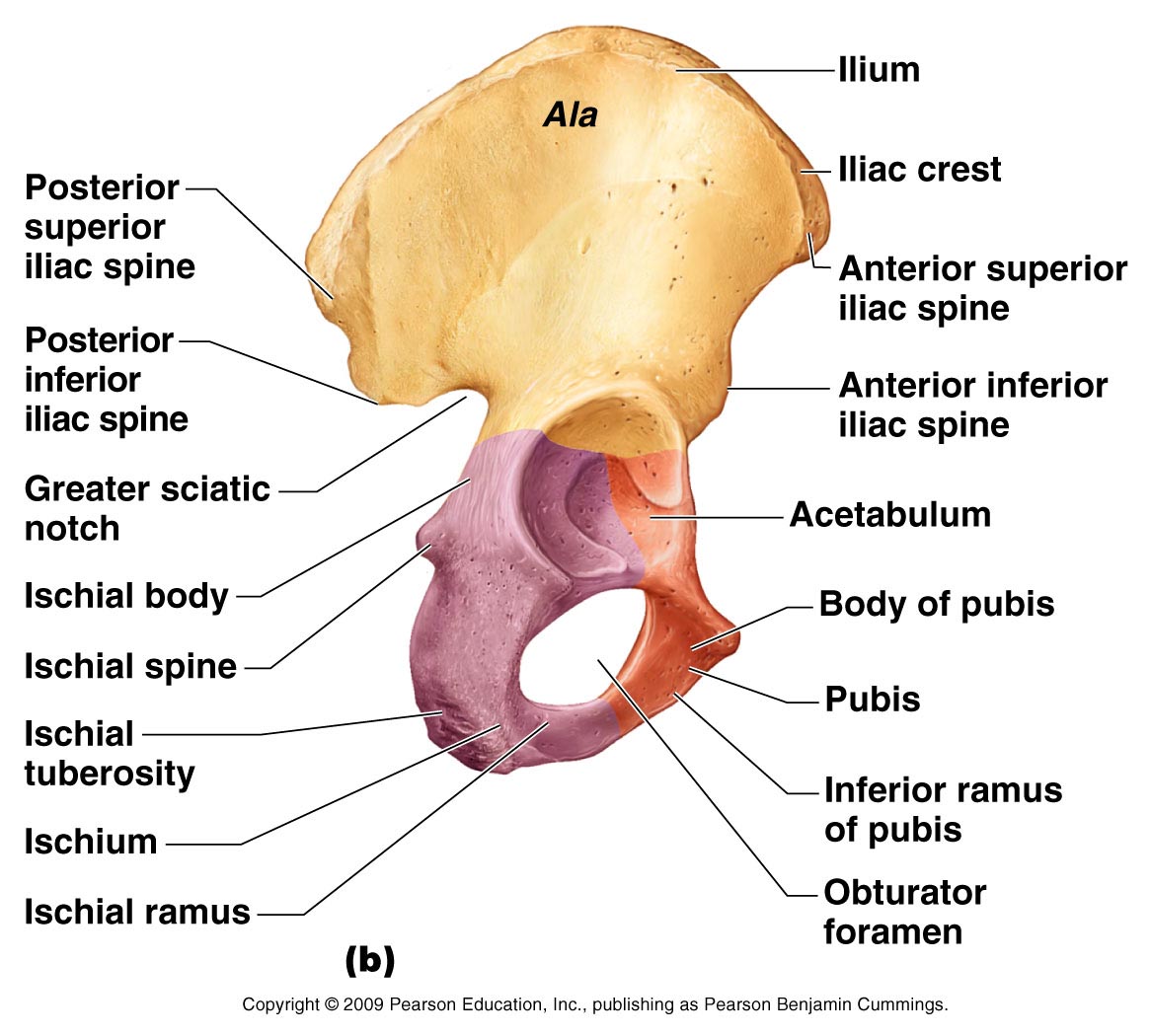 Bones of the Pelvis
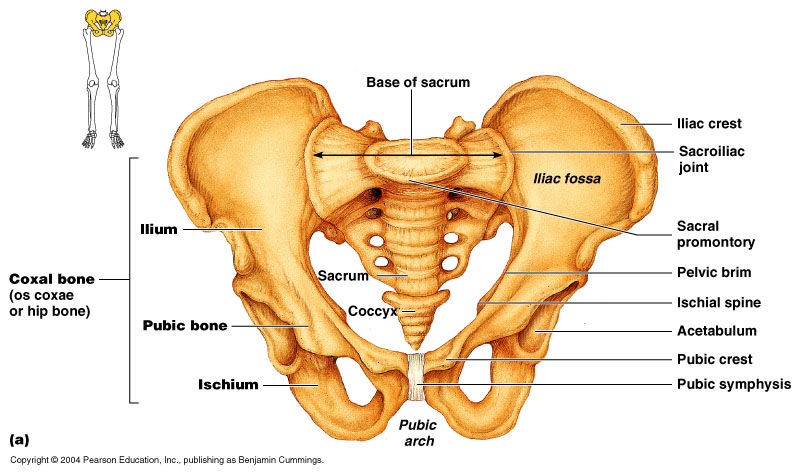 Bones of the Lower Extremities
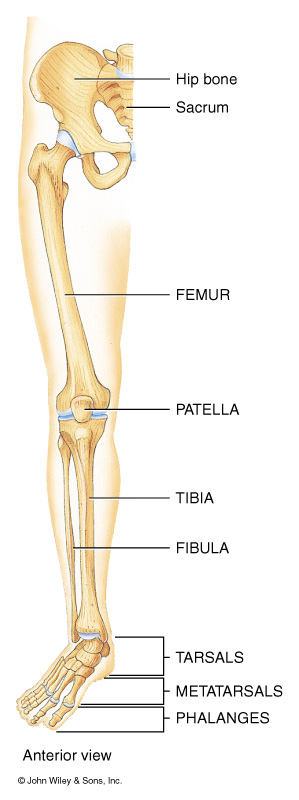 Joints
Definition
Any location where 2 bones meet
Types
Many joint are freely movable joints such as the shoulder, elbow, knee, etc.
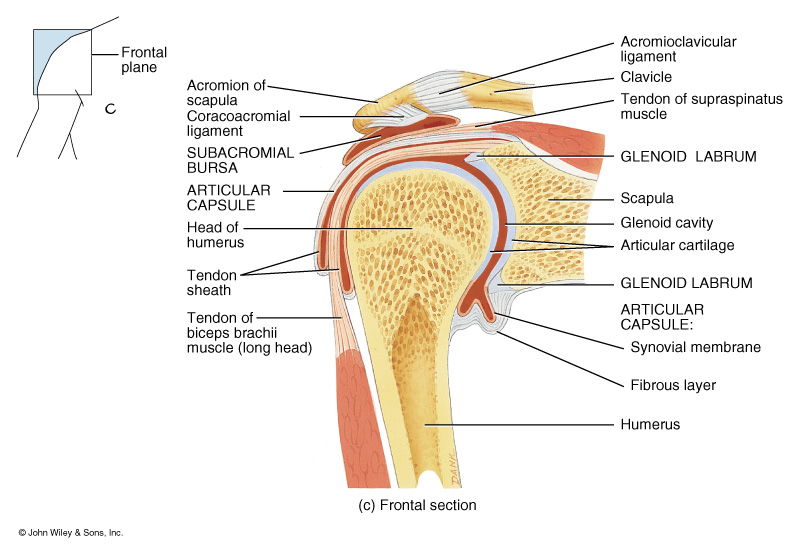 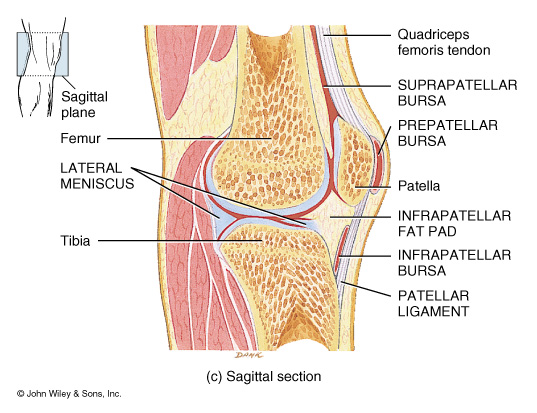 Joints
Types cont.
Some joints allow little to no movement such as the sutures of the skull
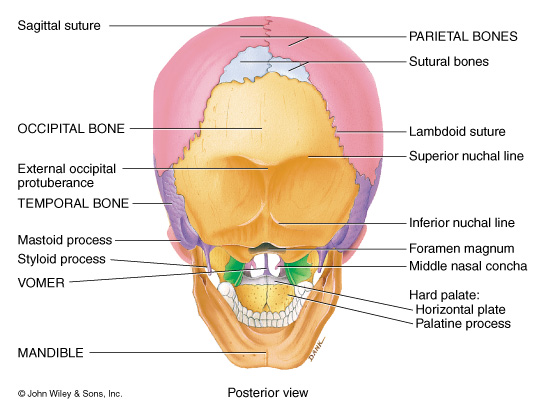 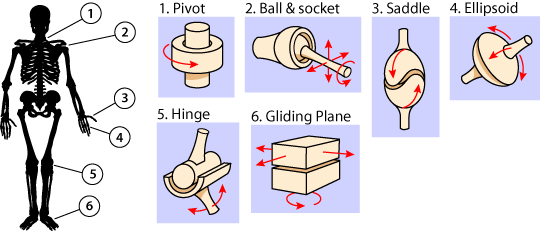 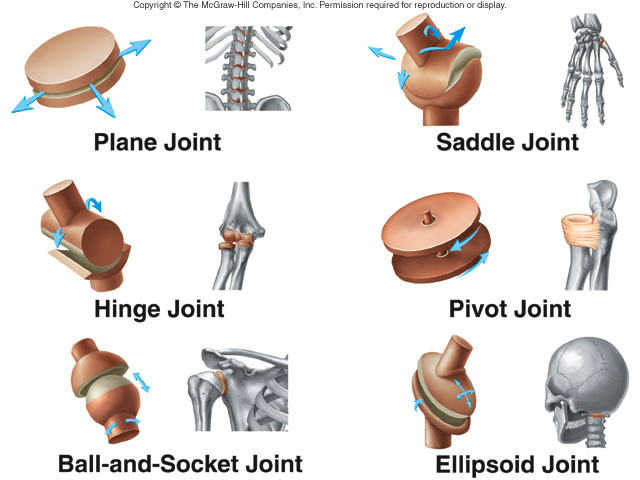 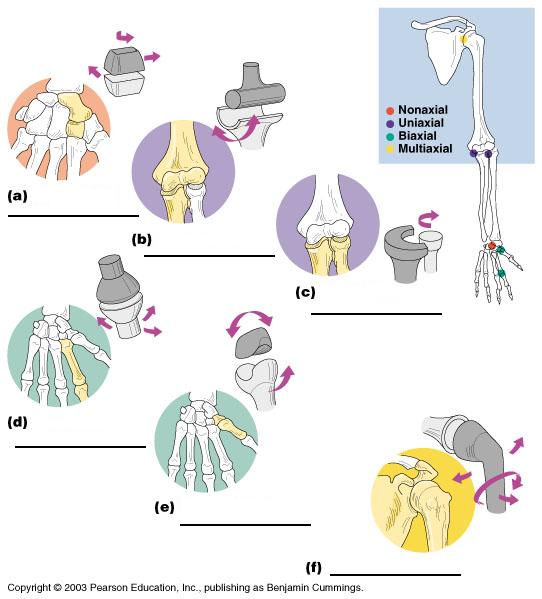 Ligaments
Ligaments attach bone to bones
They provide much of the support for our freely movable joints
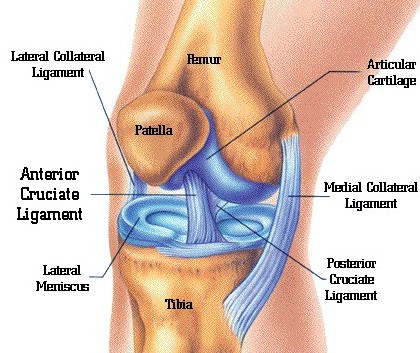 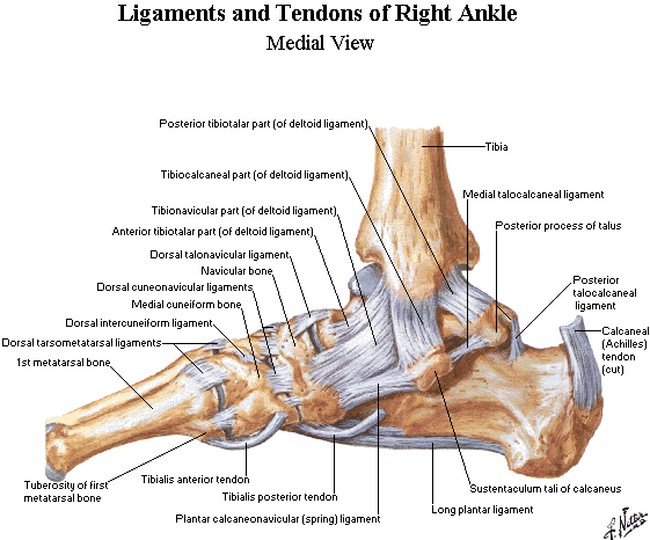 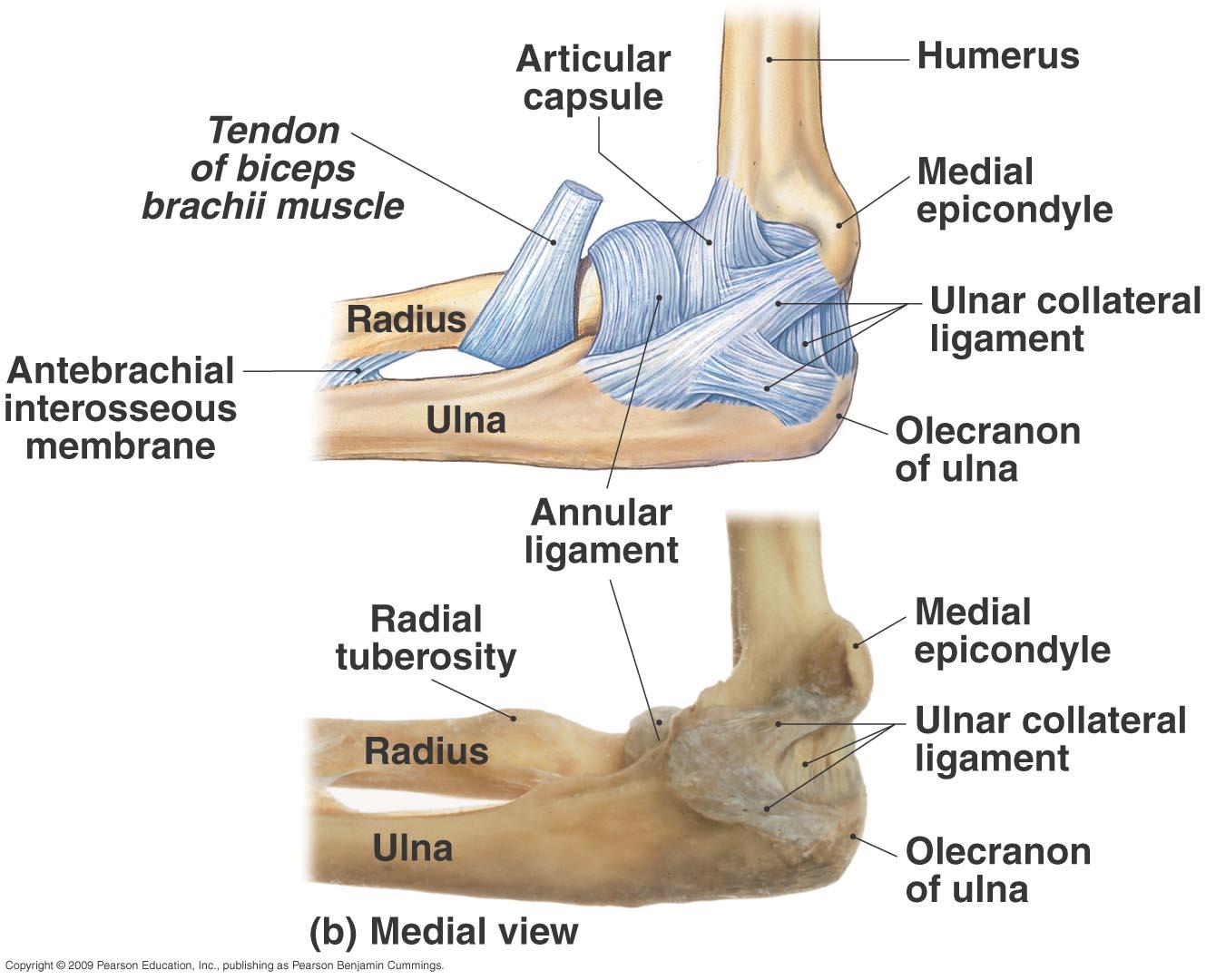 Fractures
Types of fractures 
Closed or simple fracture
The bone is broken and the skin is intact
Open or compound fracture
The bone is broken and the skin is cut by the bone
Fractures
Fractures
Signs and symptoms
Pain upon palpation (touching)
Pain with movement
Obvious deformity
Caused by trauma
Treatment: Immobilization for 6-8 weeks
Compound fractures may require surgery
Scoliosis
Abnormal lateral curvature of the spine
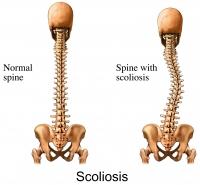 Scoliosis
Signs & Symptoms
One hip or one shoulder higher than the other
Back pain
Muscle spasms
Cause
An imbalance of muscles 
A leg length discrepancy
Treatment
Bracing, physical therapy, shoe inserts, surgery
Osteoarthritis
Arthritis that is caused by the breakdown and loss of cartilage in the joints
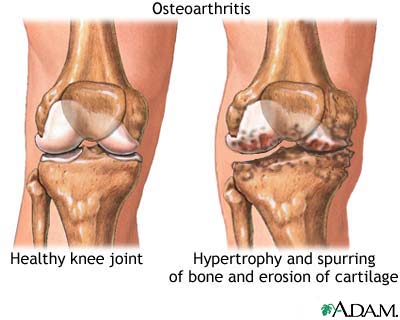 Osteoarthritis
Cause: normal wear and tear on the joints
May be specifically causes by:
Obesity
Injury to a joint that is not cared for properly
Signs & Symptoms
Joint soreness, aching, stiffness, and swelling
Bone spurs may develop which increases pain and loss of motion
Treatment includes: 
pain relievers, steroids, and surgical joint replacement
Sprain
The stretching or tearing of a ligament.
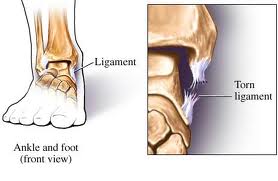 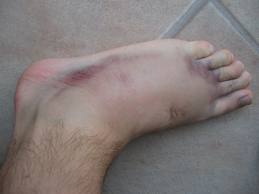 Sprain cont.
1st degree
The stretching of a ligament causing micro-tears in the tissue
2nd degree
A partial tear
3rd degree
A complete rupture
Signs & Symptoms include pain, swelling, joint laxity, instability
Treat with RICE